Achievement Measures in Accountability Systems
Anne Hyslop

Virginia Board of Education Work Session
August 31, 2023
Accreditation Does Not Differentiate Schools
In Virginia, the system produces the same result for 90% of schools – accredited – and virtually all schools are either accredited or accredited with condition.
Source: Virginia Department of Education
Accreditation Does Not Differentiate Schools
Other states do a better job differentiating between school performance.
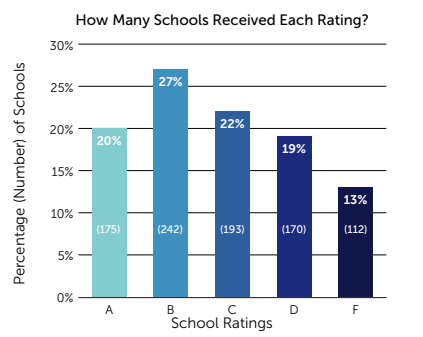 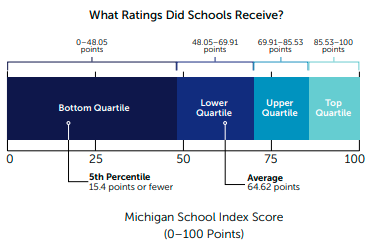 Mississippi: 5 possible ratings, distributed fairly consistently, and no more than 27% of schools received the same result
Michigan: 0-100 point index, with an average score of 65 and a median score of 70 points
Source: All4Ed
The Role of Achievement in Accountability
Measuring and improving student academic outcomes – namely, whether students are meeting grade-level standards in core subject areas – has been a bedrock of school accountability systems for three decades.
Virginia’s Current “Achievement” Indicators
Most of Virginia’s “achievement” indicators do not measure the percentage of students in a school who are proficient because they use a “combined rate.”
Academic Achievement: Mathematics
Academic Achievement: English (reading and writing)
Achievement Gap: Mathematics
Achievement Gap: English (reading and writing)









The Academic Achievement indicator in Science is measured based on pass rates alone.
Drawbacks of Using a Combined Rate
Lacks transparency for the public
Unclear what is being measured: reading and math proficiency, reading and math growth, English language proficiency?
On occasion, students can be counted twice, distorting the rate
Not a particularly valid measure of achievement
Achievement (proficiency) rates often will be inflated because non-proficient students are counted for making progress.
Student progress and growth can be recognized and rewarded in other ways in the accreditation system (i.e., by creating separate indicators just to measure growth).
Current Trends In Achievement Indicators
All states use achievement indicators in reading and math for accountability, but there are options:

Performance Index

Proficiency or “pass” rates

Performance against proficiency “targets”

Average scale scores

Combined approaches (performance index and proficiency rates)
The Most Popular Methods Across States
Performance Index: Overview
Weighted calculation based on the achievement level attained by a student on a test
All students can be included, even if they are not yet proficient.

Students scoring proficient are typically “unweighted.” In other words, they count as 1 in the calculation and schools receive full credit for each proficient student.
Students scoring above proficiency net bonus points or extra credit—for example, 1.1.
Students who are not yet proficient yield partial credit and could be assigned a weight of 0.5 or 0.25.
Performance Index: Overview
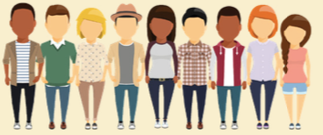 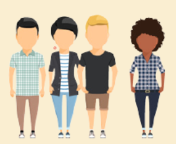 100 students in grades 3-5 at a school
Weights:
1.25 for Advanced
1.0 for Proficient
0.75 for Approaching
0.5 for Basic
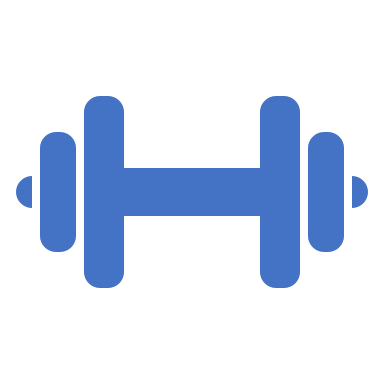 30 score at the Approaching level
20 score at the Basic level
20 score at the Advanced level
30 score at the Proficient level
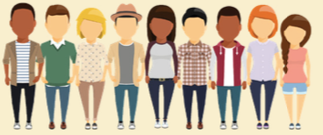 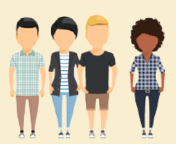 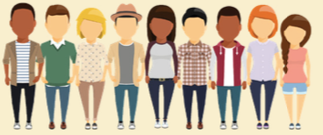 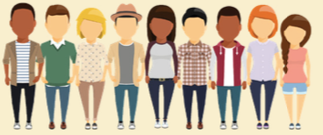 20 x 1.25 = 25
30 x 1.0 = 30
20 x 0.25 = 5
30 x 0.75 = 22.5
25 + 30 + 22.5 + 5 = 82.5 points
Performance Index: Benefits
Recognize performance at all levels of achievement, but provides schools greater credit for students meeting and exceeding grade-level proficiency

Emphasize proficiency in all subject areas 

Calculation can easily be shown based on number of tests and weighting

Stakeholders can digest the meaning of the weighted calculation, especially when it’s paired with contextual information
Performance Index: State Example
Each school is assigned a score on a performance index. 
The percentage of tests taken in a school that fall into each of seven performance levels is determined.
These percentages are multiplied by a corresponding weight: proficient results are weighted 1, while results below proficient are weighted 0.6 or 0.3 and results above proficient are weighted 1.1, 1.2, or 1.3.
Weighted scores at each performance level are summed and compared to the maximum possible score to create an overall index score, which is then translated into a 1-5 star rating.
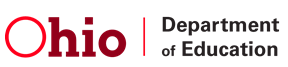 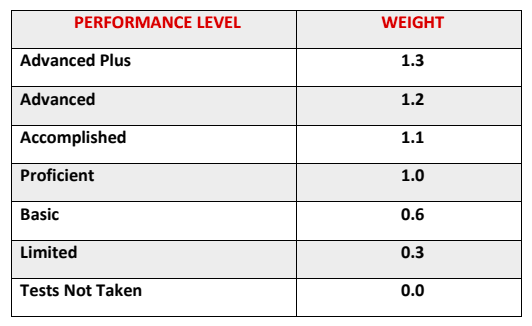 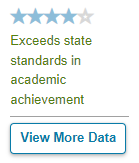 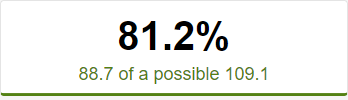 Performance Index: Reporting
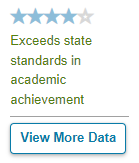 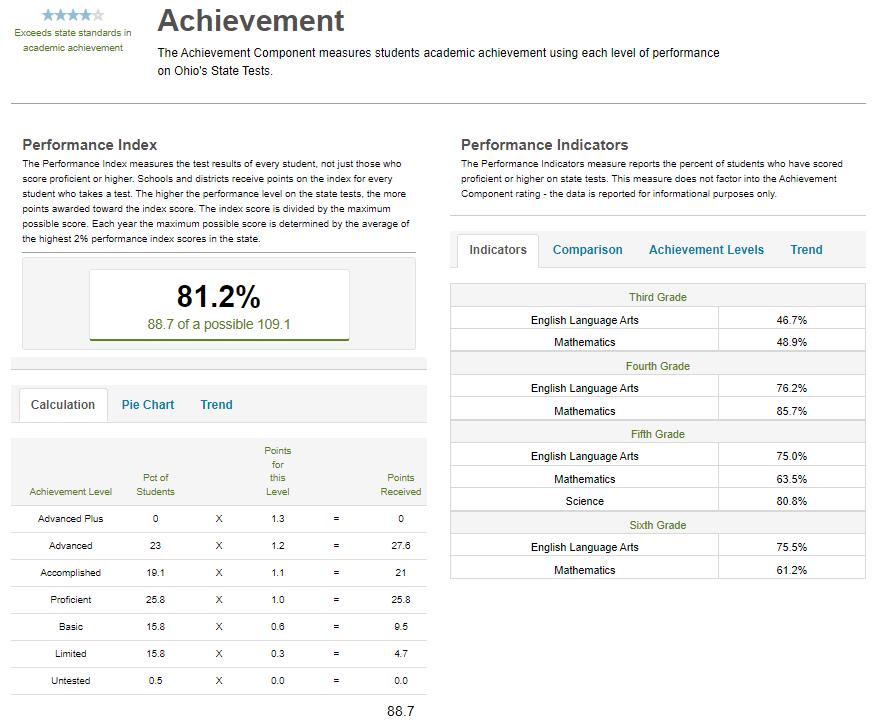 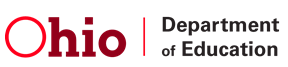 Proficiency Rates: reported for each grade level and subject; not used for accountability
Performance Index: breakdown of weighted calculation by number of students at each performance level; used for accountability
Proficiency Rates: Overview
Unweighted percentage of students meeting or exceeding grade-level proficiency
Only students that attain proficiency are included in the numerator.
Schools do not receive “extra” credit for students at the highest achievement levels, nor “partial” credit for students scoring below proficient levels.
Proficiency Rates: Overview
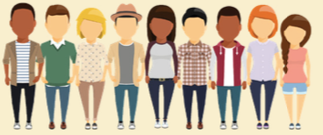 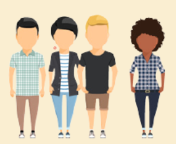 100 students in grades 3-5 at a school
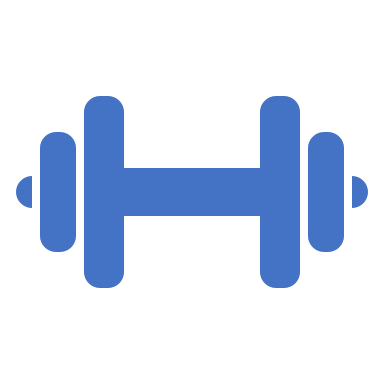 No Weights
Applied
30 score at the Approaching level
20 score at the Basic level
20 score at the Advanced level
30 score at the Proficient level
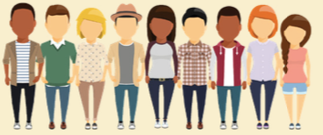 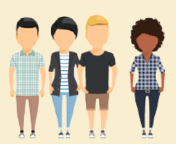 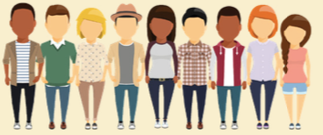 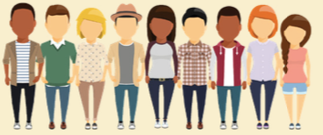 20 + 30
= 50% Proficient
100
Proficiency Rates: Benefits
Focuses on students meeting or exceeding grade-level proficiency

Emphasize proficiency in all subject areas 

Straightforward calculation that is easy to understand

Students attaining “advanced” levels don’t mask or compensate for the performance of non-proficient students
Proficiency Rates: State Example
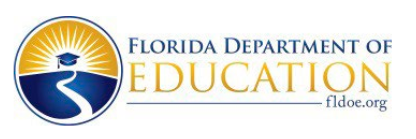 Each achievement indicator is worth 100 points, based on a simple proficiency rate.
If 70% of students pass the state test in math, a school receives 70 points on that indicator; points across all indicators are summed and translated to an A-F grade
Student growth is measured separately in “learning gains” indicators.
Proficiency and growth indicators receive equal weight: 400 points each.
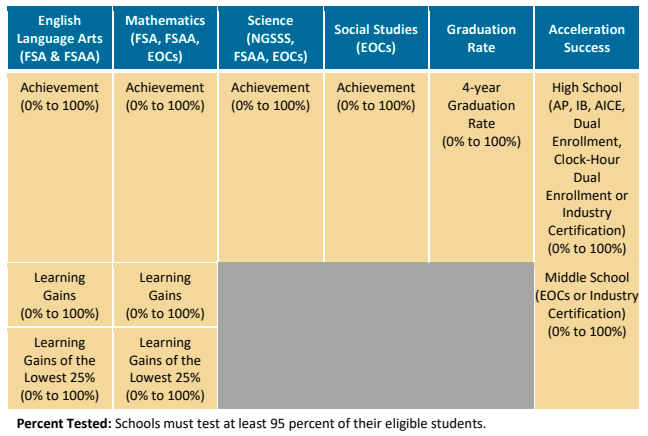 Proficiency Rates: reporting
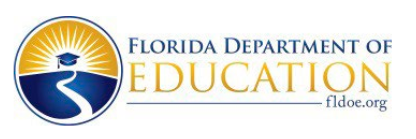 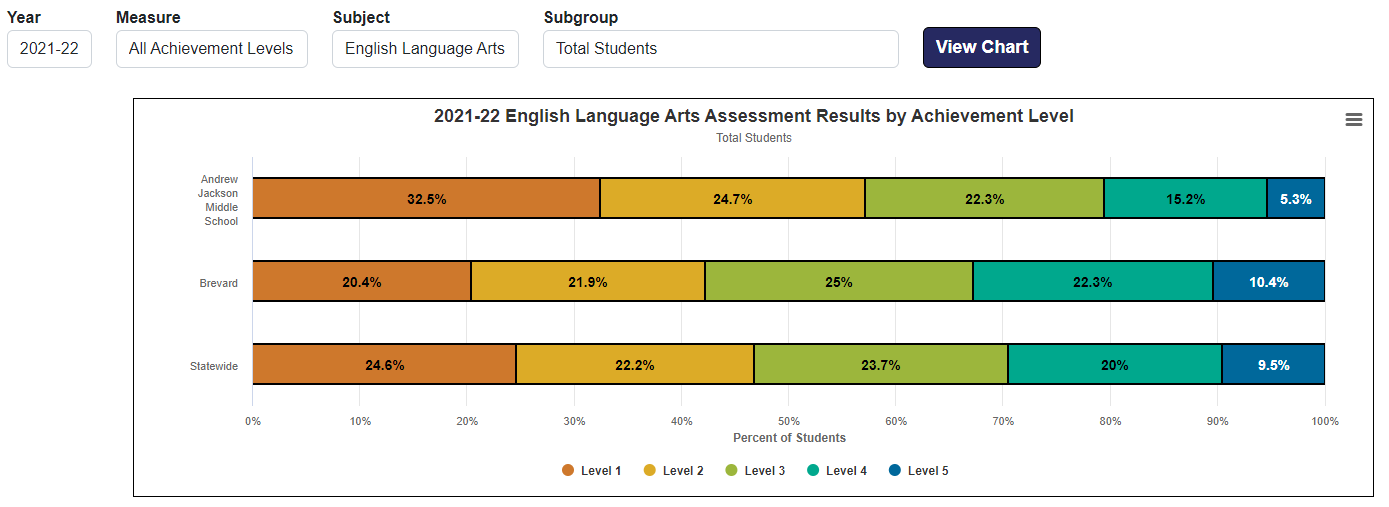 Summary
Achievement
Discussion
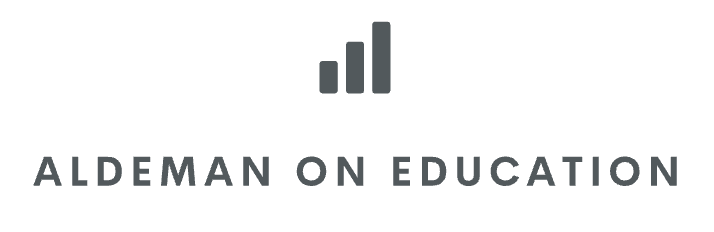